MAINTAINING BALANCE AND 
GROWTH STRATEGY
By: Christian Chigbundu
OVERVIEW OF THE MACRO ECONOMY
Inflation Rate Forecast
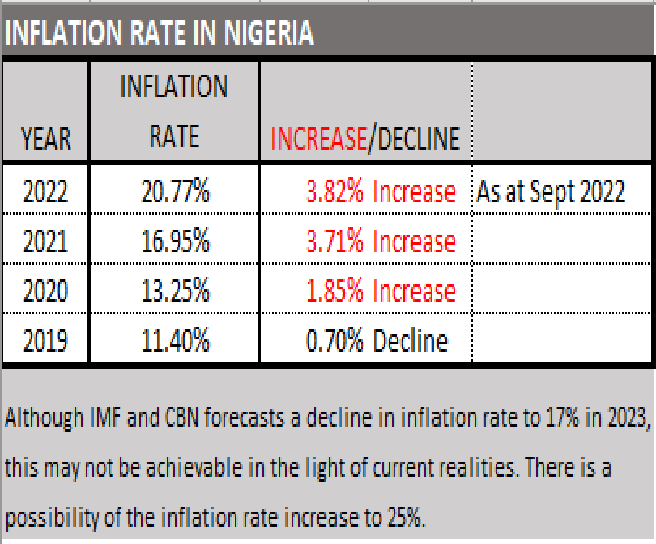 Although The Inflation Rate Forecast For 2022 Was 13.5%, It Hit 20.77% In September 2022
Although IMF and CBN forecast a decline to 17% in 2023, this may not be achievable in the light of the current realities. There is a possibility that inflation may increase to 25%
Foreign Exchange
The rate of Naira devaluation in 2022 has been too rapid and is almost totally out of control. At the moment it is about N752 to 1 USD parallel market and there are speculations that this will get to N 1,000.
These increase in costs cannot be transferred to the  existing clients as lease contracts are fixed and for new leases the rentals will be extremely high which is a discouraging factor.
The challenge has always been that the demand for these foreign currencies is far higher than its supply.
The Nigeria Naira has consistently been devaluated against the US dollars, Pound Sterling and Euro.
The following are also speculated before the end of 2023:
1
Going by the manifesto of the political parties, it is expected that they will abolish having two different rates (Parallel and official rate), which is likely to: 
Increase the normal official rate as at today
Bring stability 
To be resisted by millions currently benefiting from the both market rates.
2
It is expected that Dangote refinery will commence before the end of 2nd quarter with all the M.O.U signed with the government . This is likely to reduce pressure on foreign exchange demand to importation of fuel, which may likely create an impact on exchange rate reduction and stability.
3
The success of the upcoming election notwithstanding the winner, is likely to make a slight impact on foreign investment and diaspora remittance
CBN Monetary Policy
This has some effects on the leasing industry as the hedged interest gain would be wiped off and some leases will be operating at a loss since interest rates embedded in most customer leases are fixed.
Consequently commercial banks increased their lending rates and is currently between 23% to 28%.
The CBN recently increased the Monetary Policy Rate (MPR) to 17.5%.
The CBN also increased the Cash Reserve Ratio to 32.5% while retaining Liquidity Ratio at 30%.
The Political Environment
The effect of the oncoming 2023 elections are already being felt in 2022.
There is general apathy towards investments and this is adversely affecting the leasing business.
Foreign investors are also withdrawing their investments from Nigeria thereby causing further devaluation of the Naira which is widely believed will hit N 1,000 to 1 USD by December 2023.
There are fears of abandonment of the current ongoing projects with a new government coming in and destruction of lives and properties.
The overall effect of all these is that normal businesses will only start to pick up in 3rd quarter.
Sustainability and The Social Environment
The Green Economy Advocacy has a negative impact on the Nigerian economy because Nigeria is one of the beneficiaries of carbon emission with a great percentage of her foreign exchange coming from crude oil.
There is a worldwide advocacy for Green Economy which is devoid of carbon emission but promotes alternative power sources like the Solar and Hydro to help manage the current climate change worldwide.
The subject of Sustainability has become a worldwide issue and a topic for discussion.
This also means that leasing companies will start planning on acquiring vehicles that use sources of power other than petrol and diesel.
N21.83 TRILLION BUDGET ANALYSIS
INCREASE IN 2023 FGN BUDGET OVER 2022
20%
Taking a critical look at the macro economy i.e. the political, the social, the monetary and fiscal etc. as well as the Federal government of Nigeria’s 2023 Appropriation Bill, these will likely have a negative impact on businesses generally in 2023, especially till the end of 2nd quarter after which we can have some stability for the rest of the year.

However, opportunities still abound and businesses like ours will make the best use of such opportunities.
A recent report published by the Equipment Leasing Association of Nigeria (ELAN) shows that the global leasing industry has grown by 125% in the past decade.

Three regions of the world-North America, Europe and Asia account for 96.5% of the world lease volume.

Africa accounts for only 0.3% of the world market in leasing with only five African countries achieving a placing within the top 50-South Africa, Morocco, Egypt, Kenya and Nigeria.
Global growth is projected to fall from an estimated 3.4 percent in 2022 to 2.9 percent in 2023, then rise to 3.1 percent in 2024. The forecast for 2023 is 0.2 percentage point higher than predicted in the October 2022 World Economic Outlook (WEO) but below the historical (2000–19) average of 3.8 percent. 

The rise in central bank rates to fight inflation and Russia’s war in Ukraine continue to weigh on economic activity. The rapid spread of COVID-19 in China dampened growth in 2022, but the recent reopening has paved the way for a faster-than-expected recovery. 

Global inflation is expected to fall from 8.8 percent in 2022 to 6.6 percent in 2023 and 4.3 percent in 2024, still above pre-pandemic (2017–19) levels of about 3.5 percent.
Source: International Monetary Funds (IMF)
2023 OVERVIEW FORECAST
Source: Trading Economics
2023 MARKET FORECAST
Source: Trading Economics
FUEL SUBSIDY
The current budgeted amount for fuel subsidies in the first half of 2023 is N3.36 trillion naira, and according to the political parties' manifestos, the subsidy will be removed immediately after handover. This will have the following effect:
Positive impact on naira exchange with foreign currency
Increase in transportation cost by not less than 50% which will in turn increase the price of goods and services thereby increasing inflation.
It is projected that there will be investment capital projects by government this if properly implemented might cancel between 1-2% increase in inflation created by subsidy.
CASHLESS POLICY
Currently, the Nigerian economy is contending with naira design and cashless policy, both of which have resulted in immediate and short-term economic hardship. Economics has predicted that if this policy is implemented consistently, it will increase transparency in transactional flow, control inflation, and reduce fraud, taking a page from other countries' policies. 

The fear remains if the policy will be consistent.
In view of the above analysis, the leasing industries are to focus on the following;
Maintaining balance
Growing business
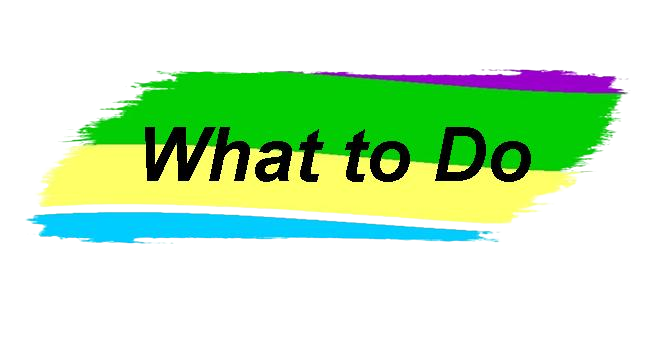 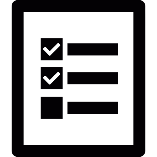 Review the cost component of all existing portfolios
Review the amount budgeted for the lease tenure from beginning to end in relation to the amount spent, remaining lease tenure, and available amount to be spent.
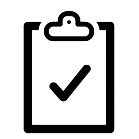 Do a lease portfolio analysis, reviewing the following and making a decision on each portfolio, which may include terminating, restructuring, and so on.
Current and future risk
Current and future profitability
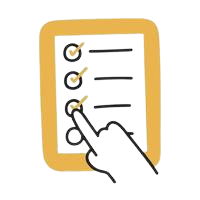 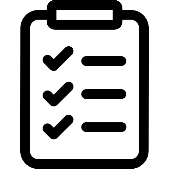 Aggressive marketing for new business that will create a balance between existing and new leases
Growth Strategy
Concentrate more on asset leasing, which is less affected by inflation and exchange rates.
If possible, align your lease and borrowing terms to avoid finance/investment misalignment.
THANK YOU!